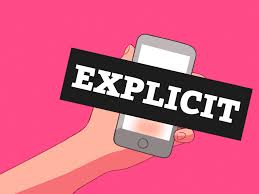 IL SEXTING
UN FENOMENO IN CRESCITA
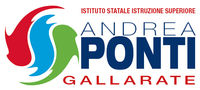 Prof. Vittorio Belloni
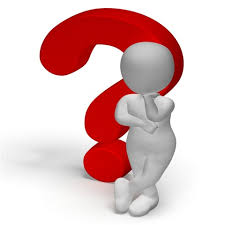 SAI COS’è?
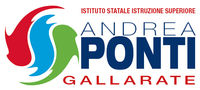 Prof. Vittorio Belloni
COS’è IL SEXTING
È L’UNIONE DI DUE PAROLE:
SEXUAL: SESSUALE
TEXTING: MESSAGGIARE

è l’nvio di immagini e messaggi con esplicito riferimento sessuale attraverso smartphone o PC, con diffusione su app di messaggistica e/o social network
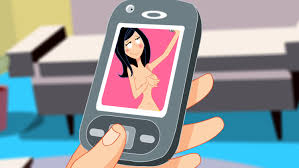 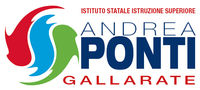 Prof. Vittorio Belloni
I NUMERI DEL SEXTING
SE Prendiamo 1.000 ragAZZI e ragazze tra gli 11 e i 17 anni IN ITALIA:

Il 43% ha ricevuto/riceve, senza volerlo foto/video con contenuti sessualmente espliciti (soprattutto da amici e compagni di scuola)
Il 24% ha condiviso messaggi/foto/video con contenuto sessuale senza il consenso dell’altro
Il 37% ha condiviso foto/messaggi/video con contenuti a sfondo sessuale proprie o di un conoscente
Il 45% ha condiviso immagini proprie di nudo o ”seminudo”
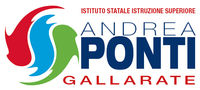 Prof. Vittorio Belloni
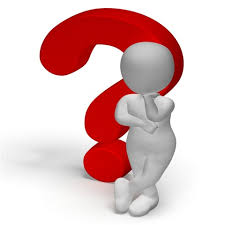 Perché, SECONDO TE, SI FA?
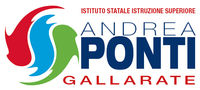 Prof. Vittorio Belloni
LE MOTIVAZIONI
• Il 27% lo ha fatto perché 
“è divertente”

• Il 17% perché gli piace farlo

• Il 17% per alimentare le proprie
 relazioni

• Il 27% per dimostrare di essere ”figo"
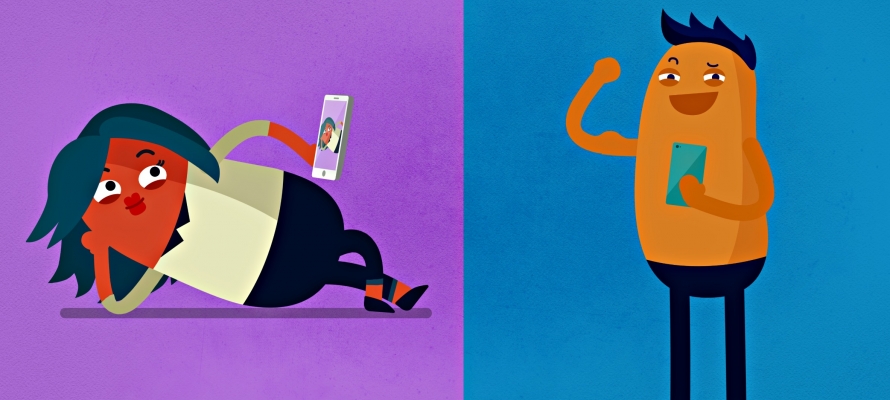 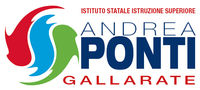 Prof. Vittorio Belloni
perché IL SEXTING è COSì DIFFUSO?
TUTTI ABBIAMO IN TASCA UNO SMARTPHONE

SIAMO SEMPRE CONNESSI e PENSIAMO CHE LA RETE SIA «IRREALE», CHE «NON ESISITA»

Molti pensano che la rete sia senza regole

GLI SMARTPHONE HANNO TUTTI UNA FOTO/VIDEO CAMERA

È DIFFICILISSIMO IL CONTROLLO

CI SONO MOLTISSIMI «NATIVI DIGITALI», MA POCHISSIMI «INTELLIGENTI DIGITALI»
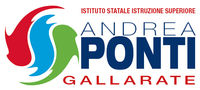 Prof. Vittorio Belloni
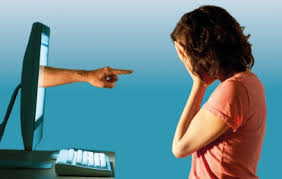 La sensazione è che venga percepito come una cosa “normale”, che non si fa “niente di male” ad inviare immagini a persone di cui ci si fida.

Spesso comincia con un gioco “innocente”, SENZA CONSEGUENZE
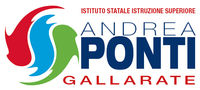 Prof. Vittorio Belloni
SE CAPITASSE A TE?
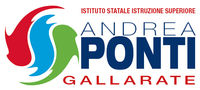 Prof. Vittorio Belloni
ALCUNI ESEMPI DELLA SUA DIFFUSIONE
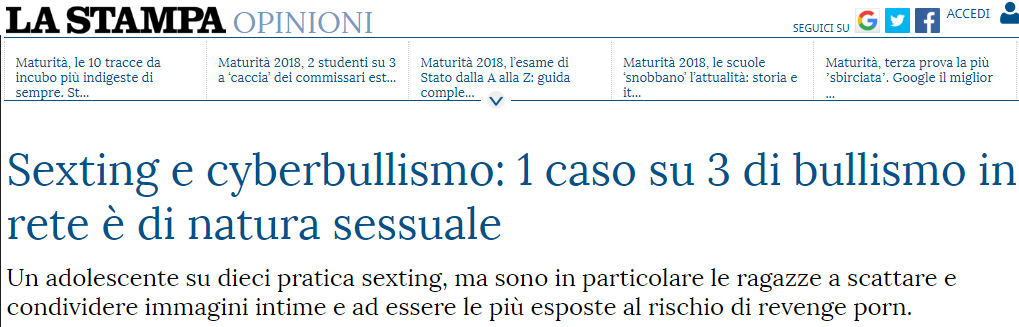 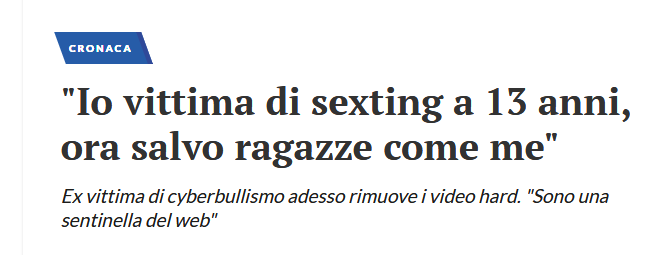 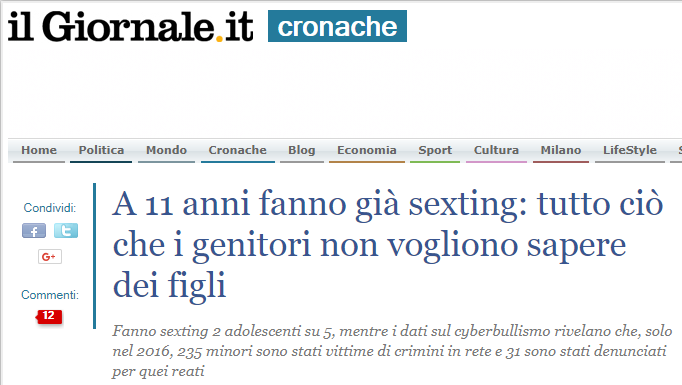 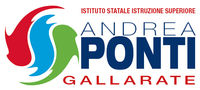 Prof. Vittorio Belloni
OLTRE IL SEXTING…
SEXVENGING

Si tratta di una pratica MOLTO DIFFUSA TRA GLI ADOLESCENTI. 
LA PERSONA CERCA DI VENDICARSI DI QUALCUNO DIFFONDENDO CONTENUTI SENSIBILI (DATI, VIDEO, FOTO, ECC.) CON LO SCOPO DI PROCURARGLI un danno
SEXTORSION

Si tratta di una pratica spesso usata da cyber criminali per estorcere denaro alle vittime. 
Il malintenzionato contatta la vittima, la convince a farsi mandare foto e video, poi chiede un riscatto per non pubblicarle.
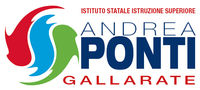 Prof. Vittorio Belloni
ATTENZIONE!!!!
Chiedere aiuto e supporto ad un adulto

Non rispondere alle provocazioni

Essere decisi 

Evitare l’isolamento
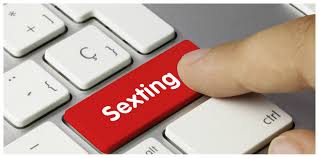 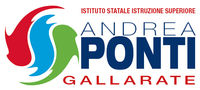 Prof. Vittorio Belloni
«Pensavo di fare uno scherzo», «PENSAVO NON CI FOSSE NULLA DI MALE», «MA LO FACEVANO ANCHE ALTRI» 
SONO le frasI piu’ ricorrentI, quando minori responsabili di atti di SEXTING vengono denunciati alla Polizia Postale.

IL SEXTING non è UNO scherzo E Può AVERE GRAVI CONSEGUENZE!
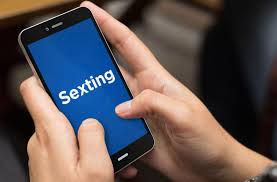 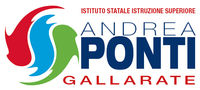 Prof. Vittorio Belloni
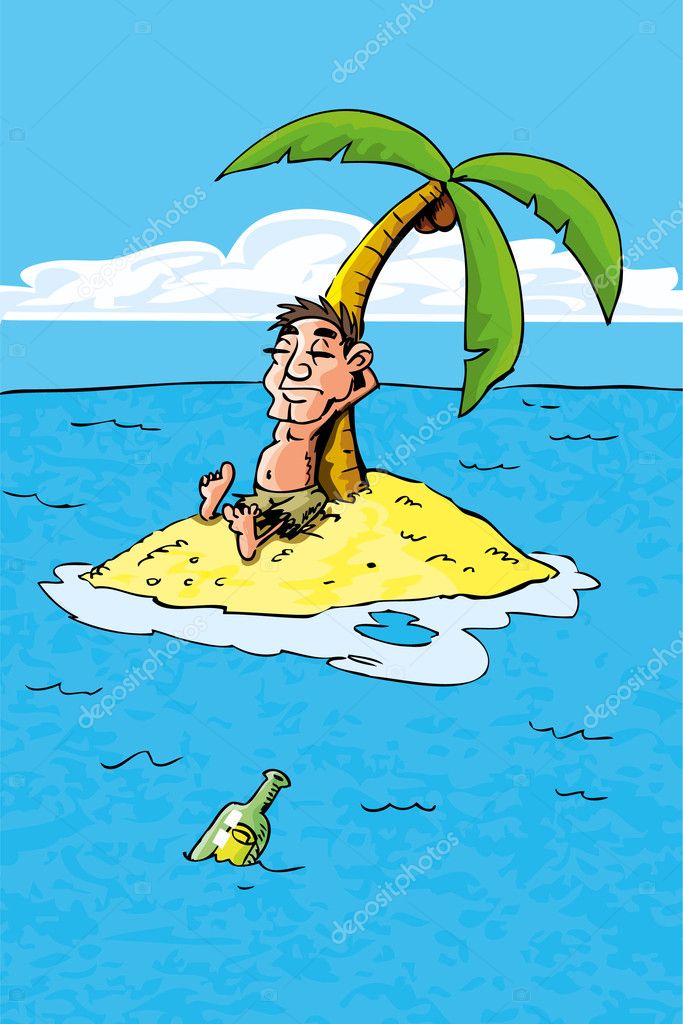 “… in rete tutti chiacchierano, molti gridano,
qualcuno insulta, minaccia, calunnia; e
nessuno ascolta. Alla disperata ricerca di
attenzione e aiuto, tanti ragazzi affidano a
Youtube e ai social le loro cose più intime,
talora vergognose, come naufraghi che infilano
il messaggio nella bottiglia e la affidano alle
onde dell’oceano, fiduciosi che la portino nelle
mani di un soccorritore; che però non c’è...”

Aldo Cazzullo, «Metti via quel cellulare»
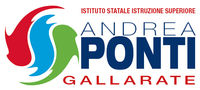 Prof. Vittorio Belloni